Кадровые риски в трудовом коллективе при назначении нового руководителя структурного подразделения
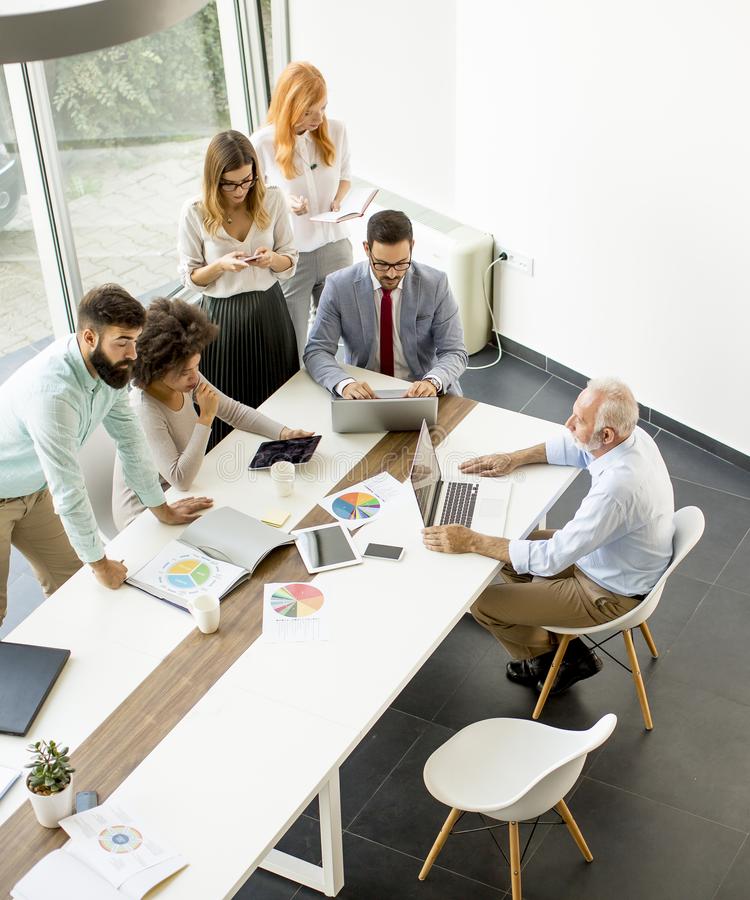 Кадровые риски
Это вероятность наступления неблагоприятных событий реализации угроз, исходящих от людей, в результате принятия решений.
Неблагоприятные события выражаются в утрате важной конфиденциальной информации, в проявлении коммерческих рисков, в потерях прибыли, имиджа и репутации компании.
Проблемы, связанные со сменой руководства
Удастся ли «новичку» быстро разработать стратегию?
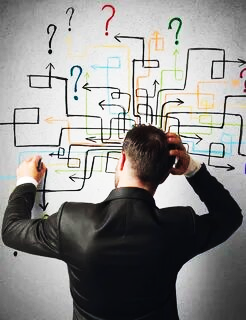 1
Сумеет ли мотивировать сотрудников и заставить их поверить в правильность общей стратегии?
2
Будет ли он обладать такими же, как и его предшественник, организационными способностями?
3
Ситуация 1
До прихода нового руководителя в коллективе царил «застой»
4
Ситуация 2
Уровень развития коллектива значительно выше, чем уровень профессиональных качеств вновь назначенного руководителя
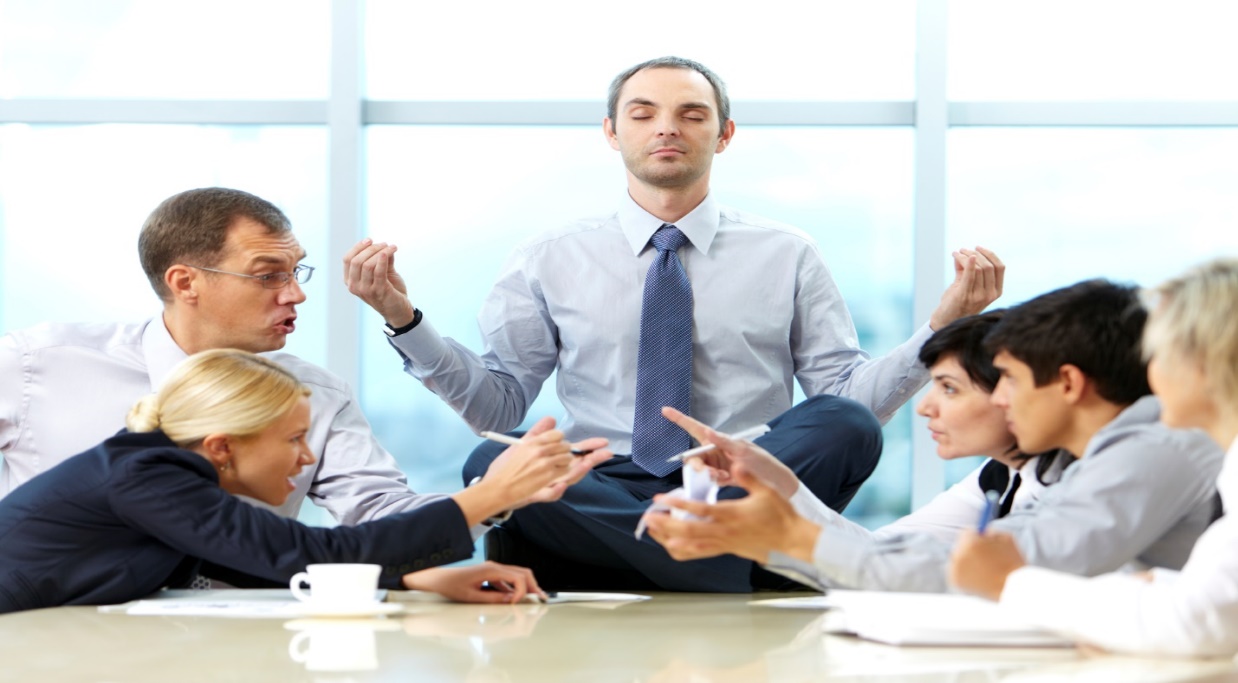 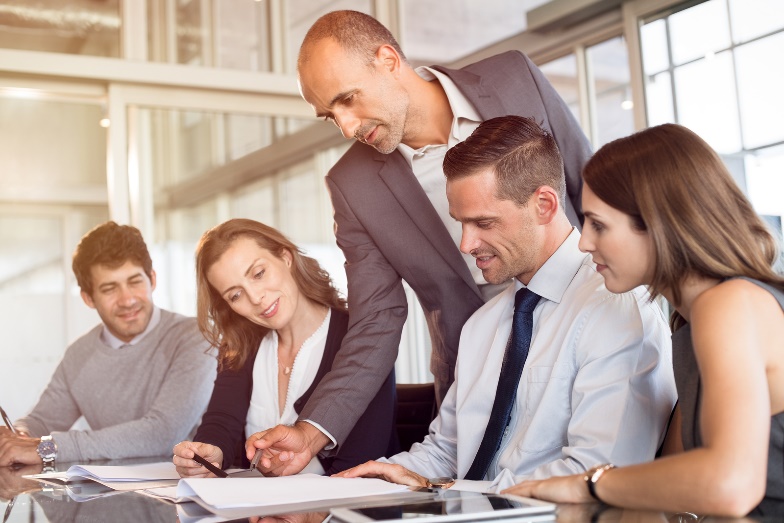 Ситуация 3
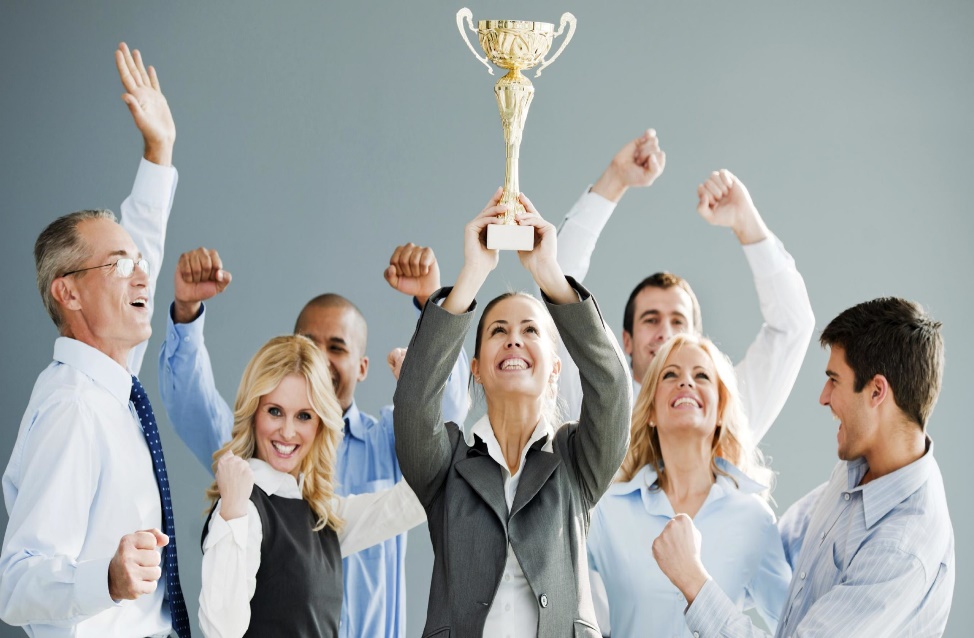 В коллективе есть свой достаточно компетентный в профессиональном отношении авторитетный лидер
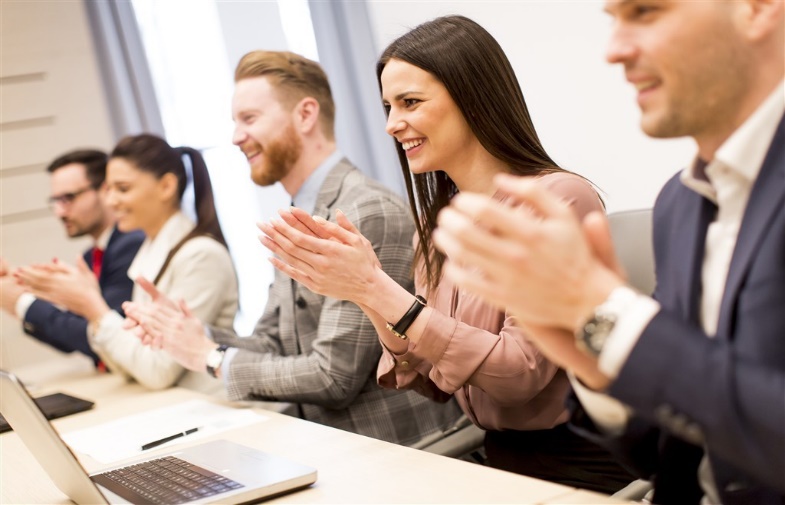 6
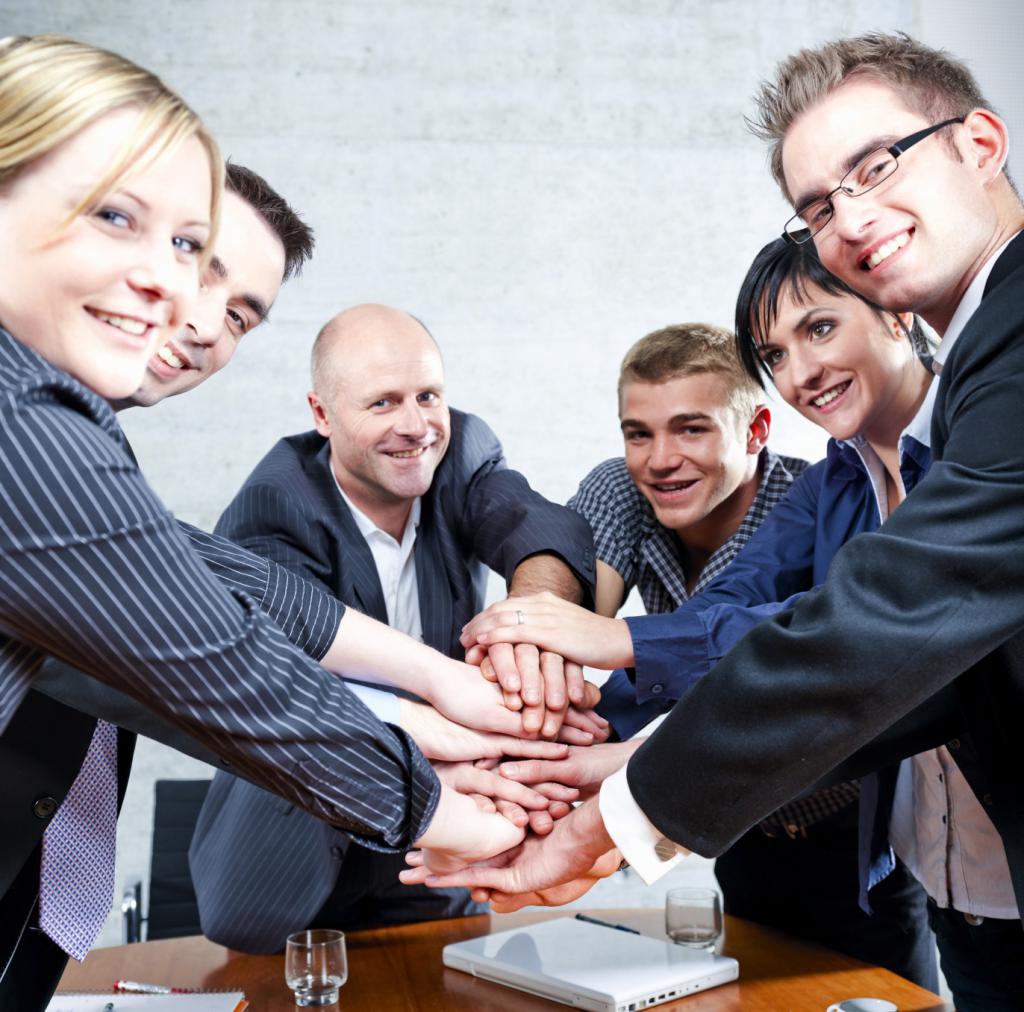 Ситуация 4
Коллектив принял хорошо вновь назначенного руководителя
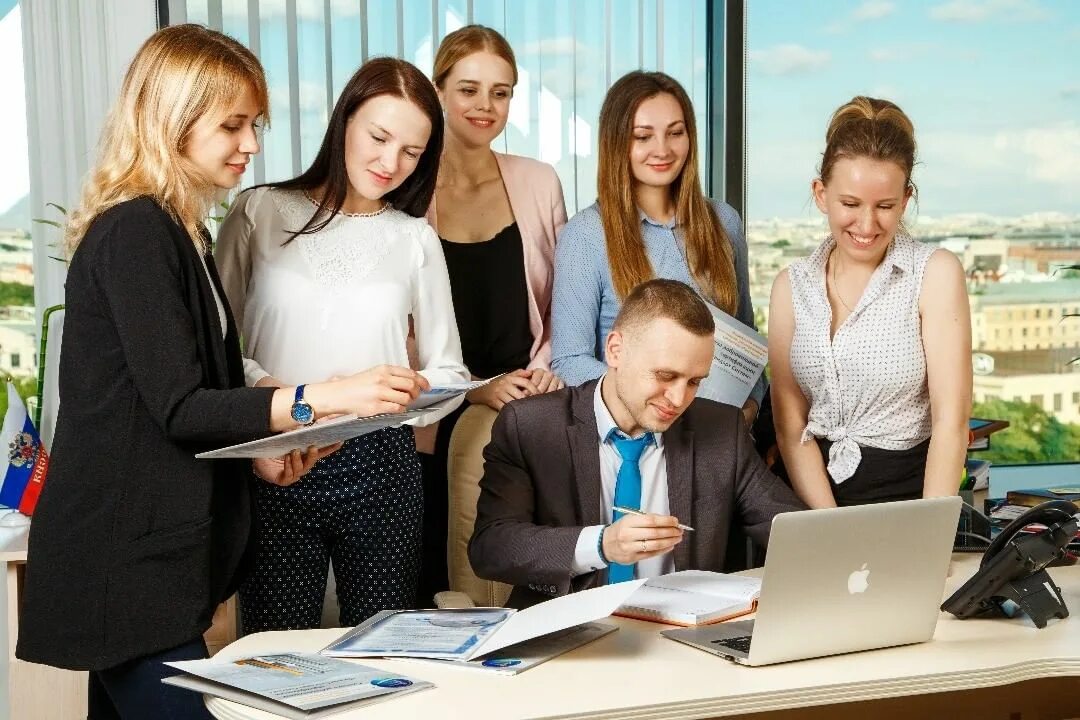 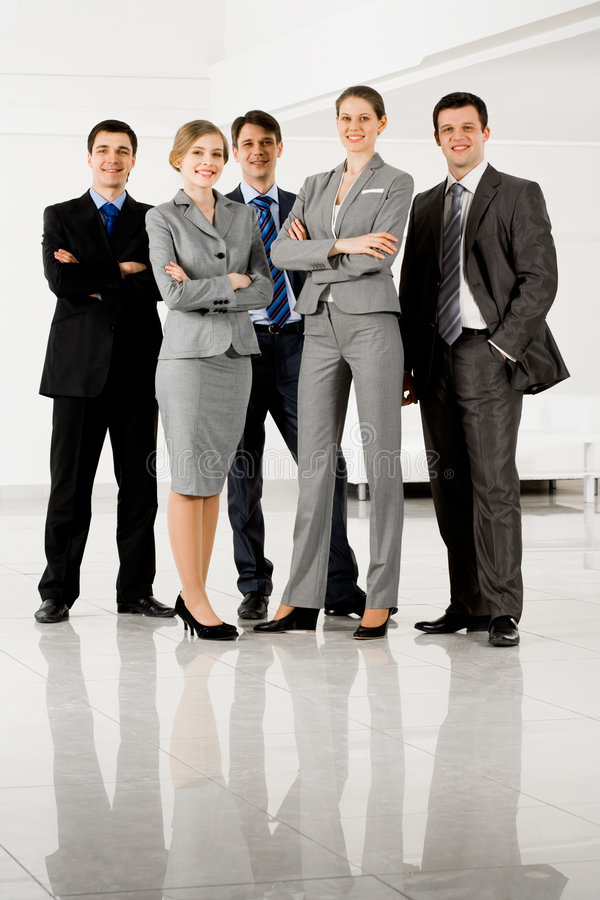 Ситуация 5
Приходит новый руководитель и начинает приводить своих людей - надёжных, проверенных, которых он знает в работе
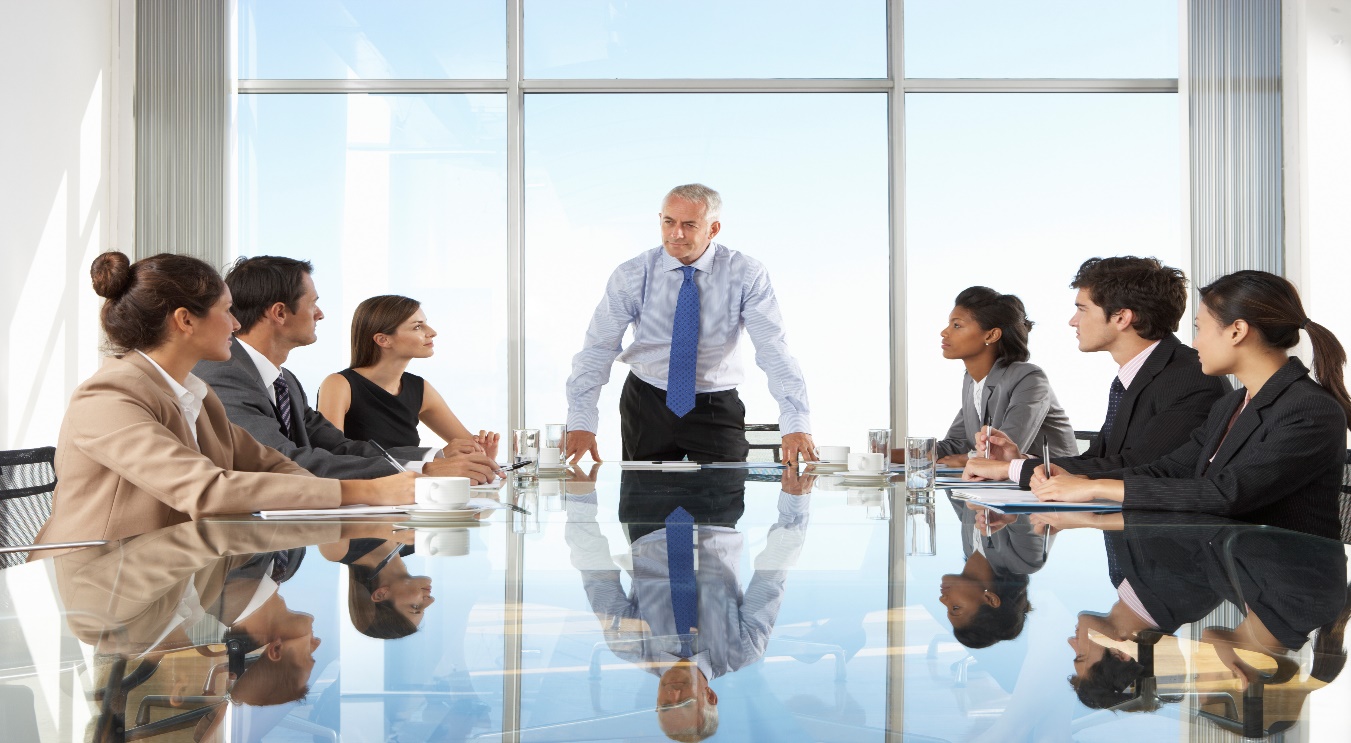 8
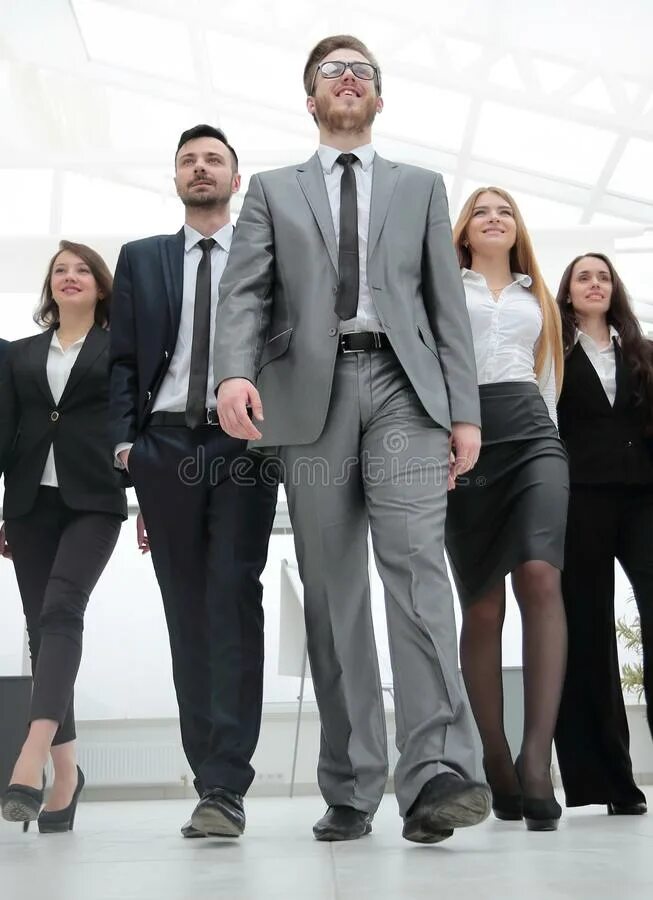 Ситуация 6
Прежний руководитель уходит на новое место работы и уводит с собой свою команду
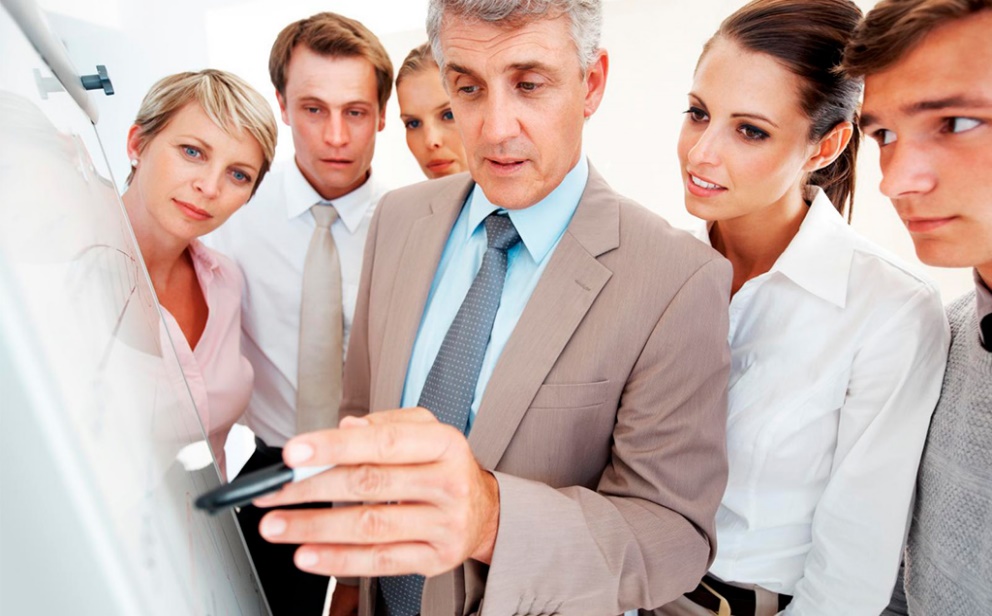 9
СПАСИБО ЗА ВНИМАНИЕ!